INTRODUCTION TO BUSINESS INTELLIGENCEBIA 3713Week 7
Naveen Kumar
Agenda
Know Your Data
PivotTables and Business Applications
Adding slicers to PivotTables
PivotCharts and Applications
Summary and Conclusion
What is a Pivot table?
A pivot table is used to summarize a dataset by numerous dimensions.

PivotTables are often used to summarize sales transaction data by salesperson, by store location, by month or week, by product, by brand, etc.
Scenario
Alex, the Athlete's Foot store manager has extended his product line to include “wearable technologies”
His product line now includes activity trackers, smart watches, and sports watches.
Alex carries three manufacturer’s brands:FitBit, Garmin, and Polar.
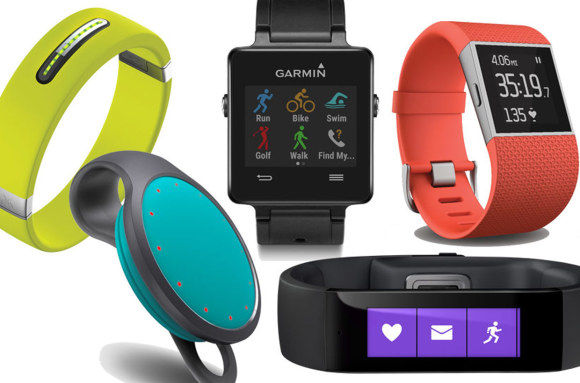 Scenario (continued)
Alex would like to create PivotTables to summarize his sales activity for this new product line.

He has a dataset that includesall the sales transactions for the first six months of 2016.
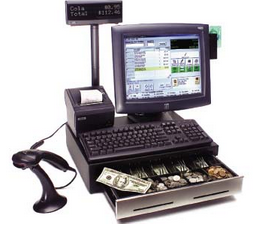 Data Table
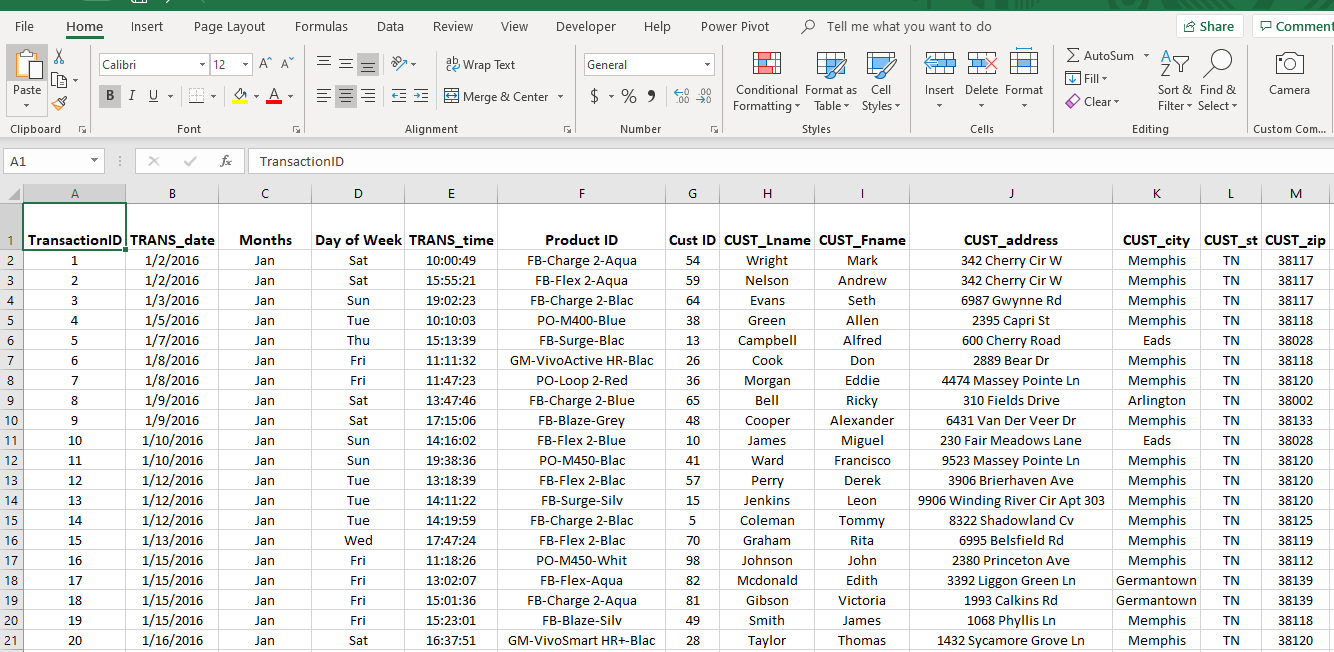 1: How many items were sold by brand?
1: How many items were sold by brand?
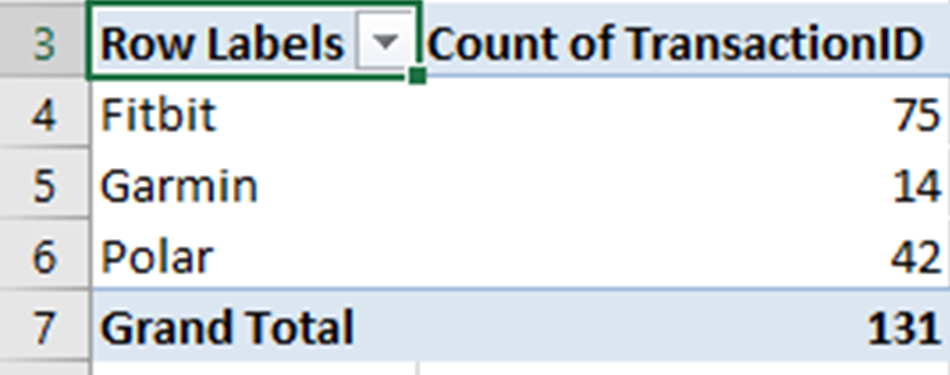 Rename the worksheet
2. How many items were sold by Brand and by Gender?
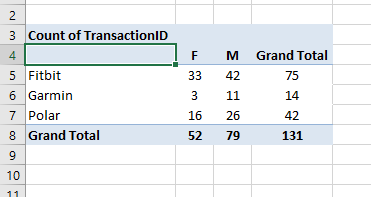 3. How many items were sold by color?
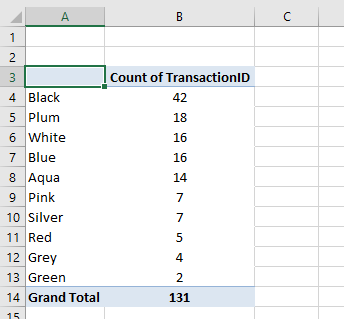 4. How many items were sold by Age Group and by Gender?
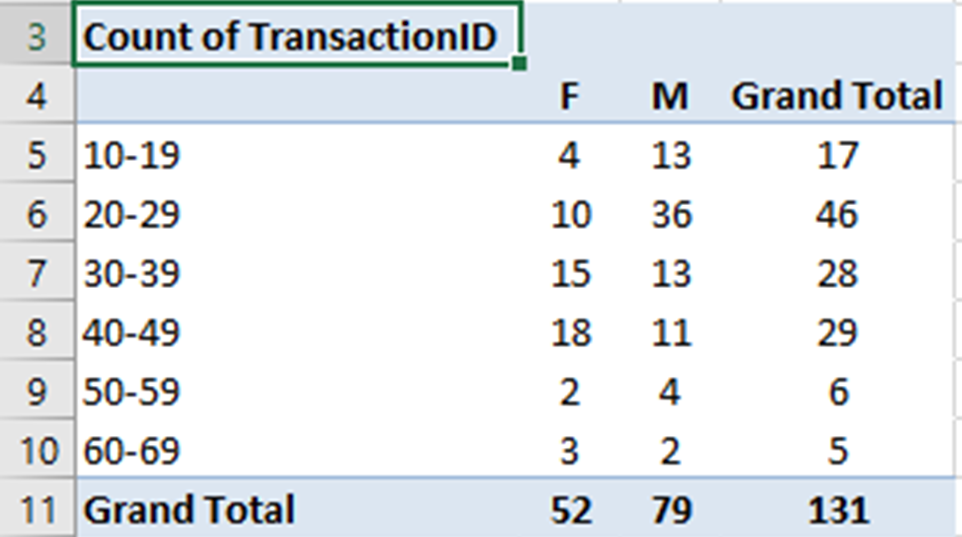 5. What are total sales by Age Group and By Gender?
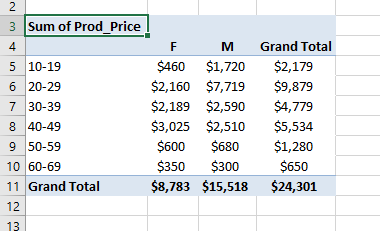 6. What is the average price paid by Age Group and By Gender?
7. How many items did we sell by Day-of-Week?
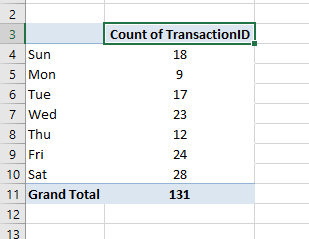 8. Adding Slicers to a Pivot Table
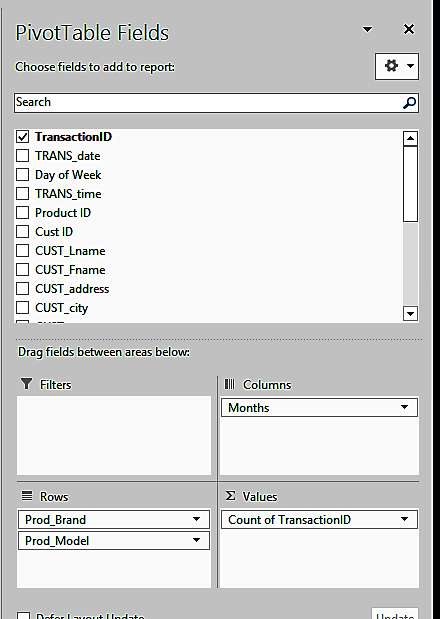 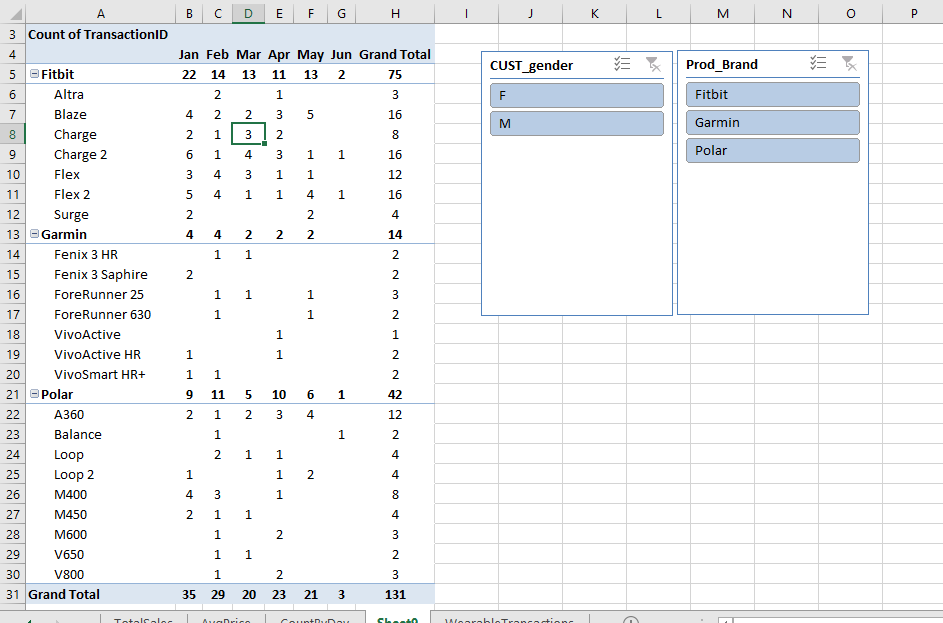 8. Add Slicers to Pivot Table
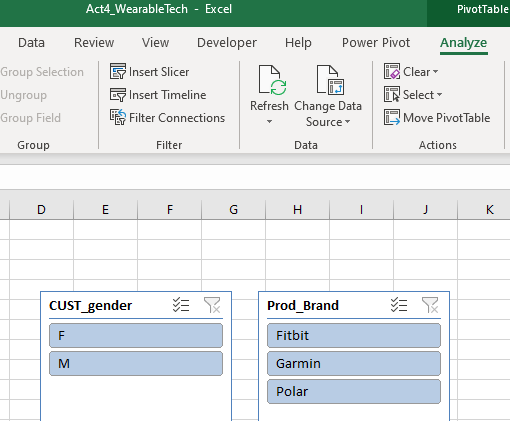 8. Experiment with the slicers
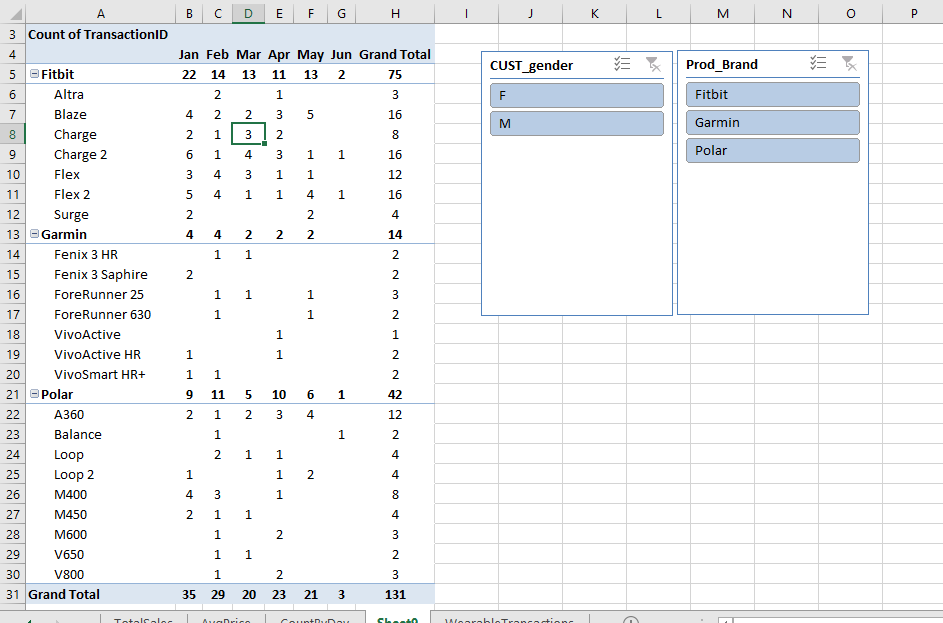 9. Create a Pivot Chart
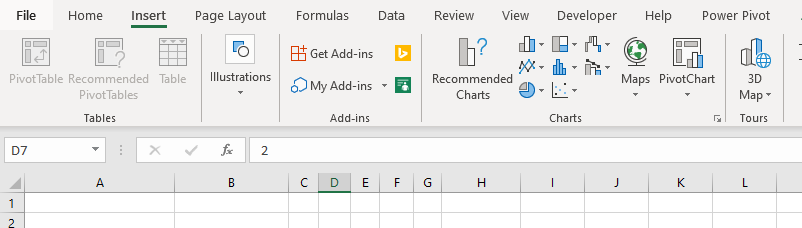 9. Create a Pivot Chart
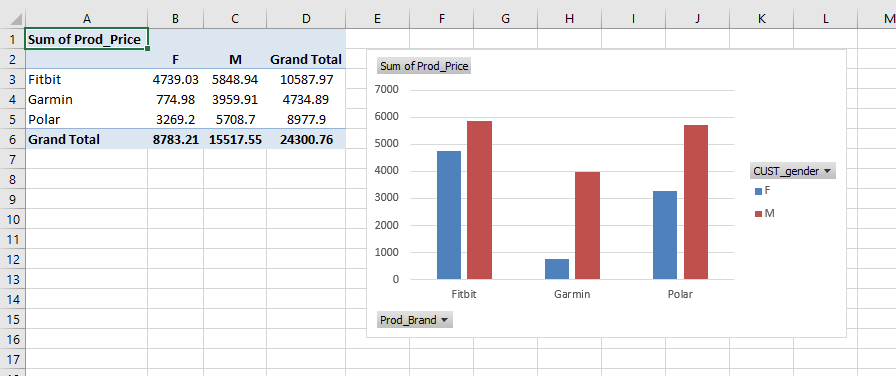 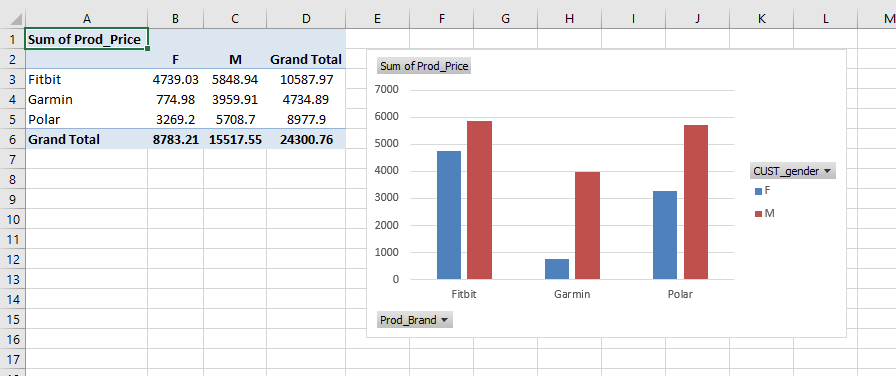 Summary and Conclusion